DIGITAL LITERACY
BEING SMART IN THE 21ST CENTURY
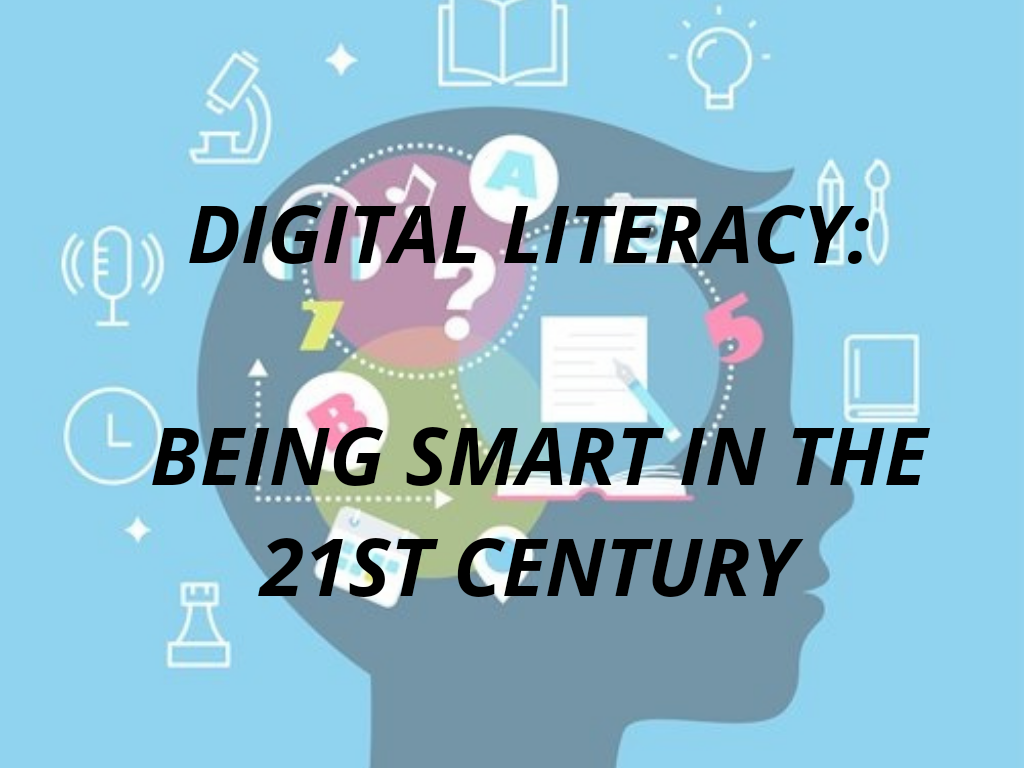 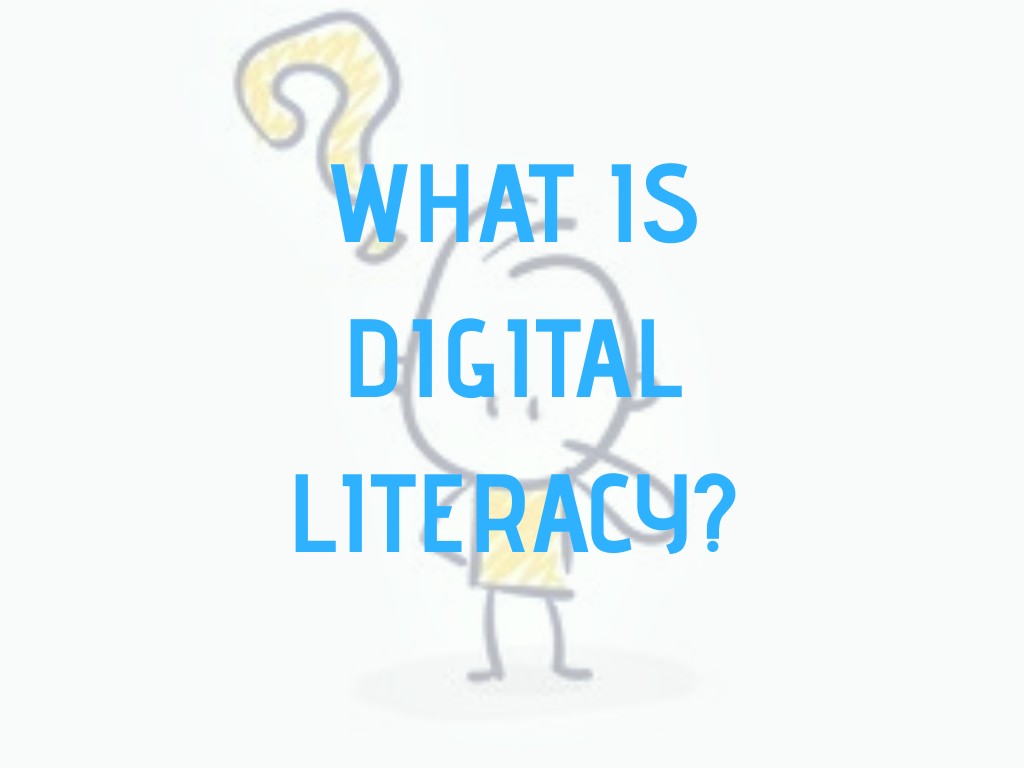 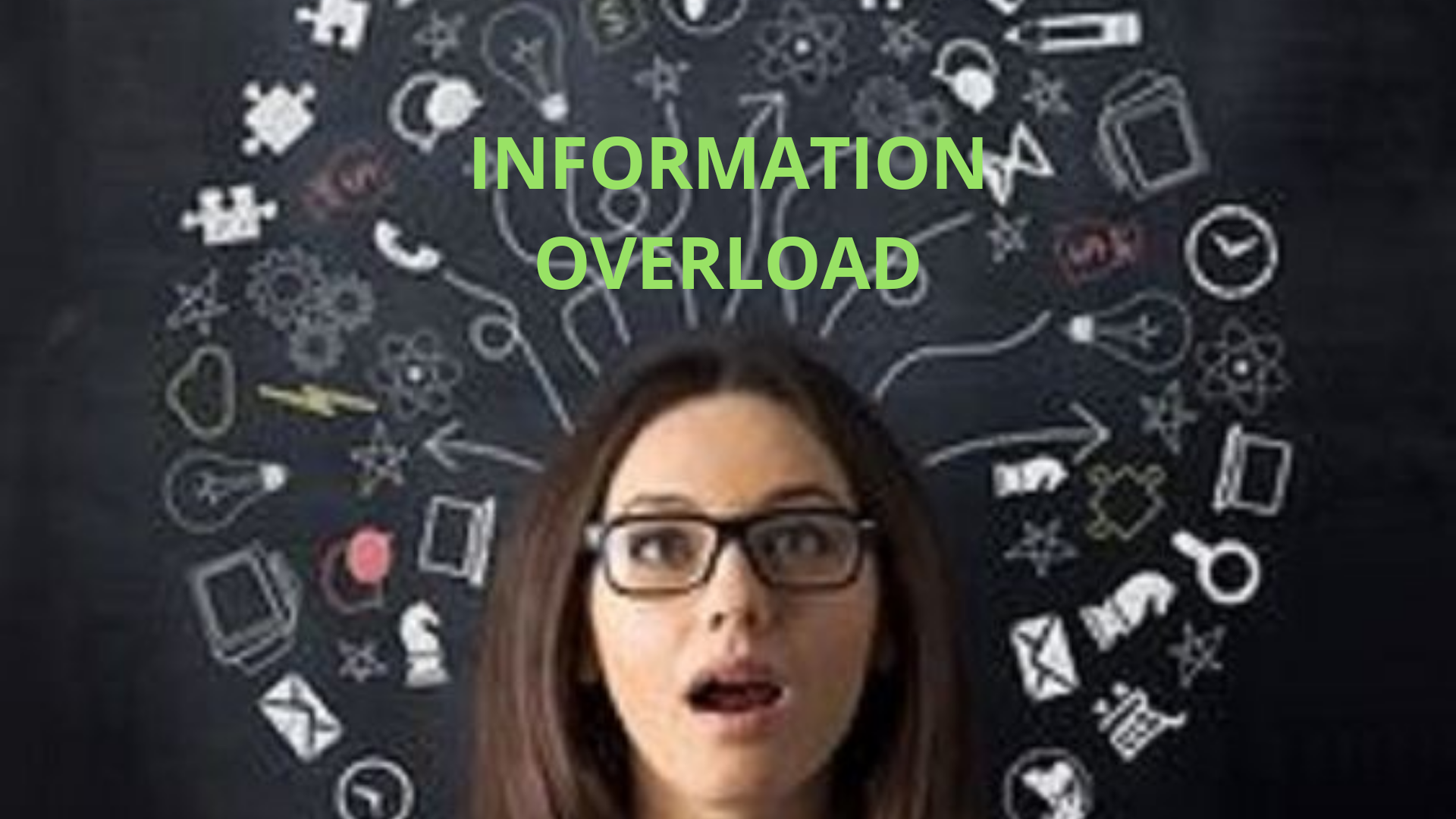 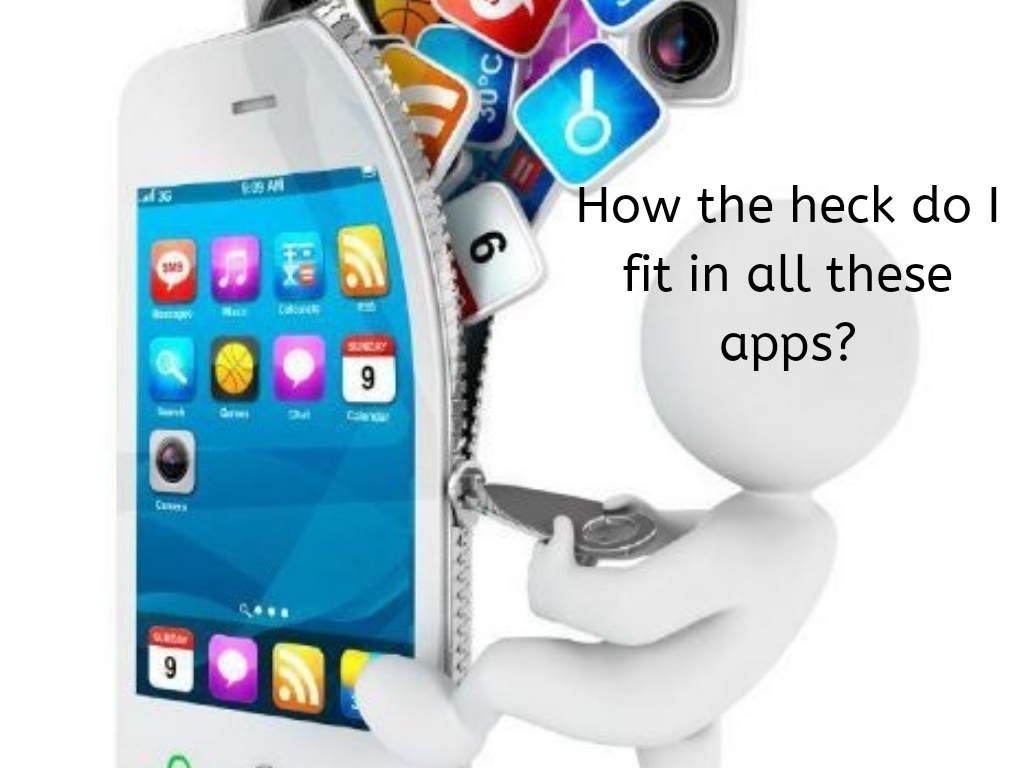 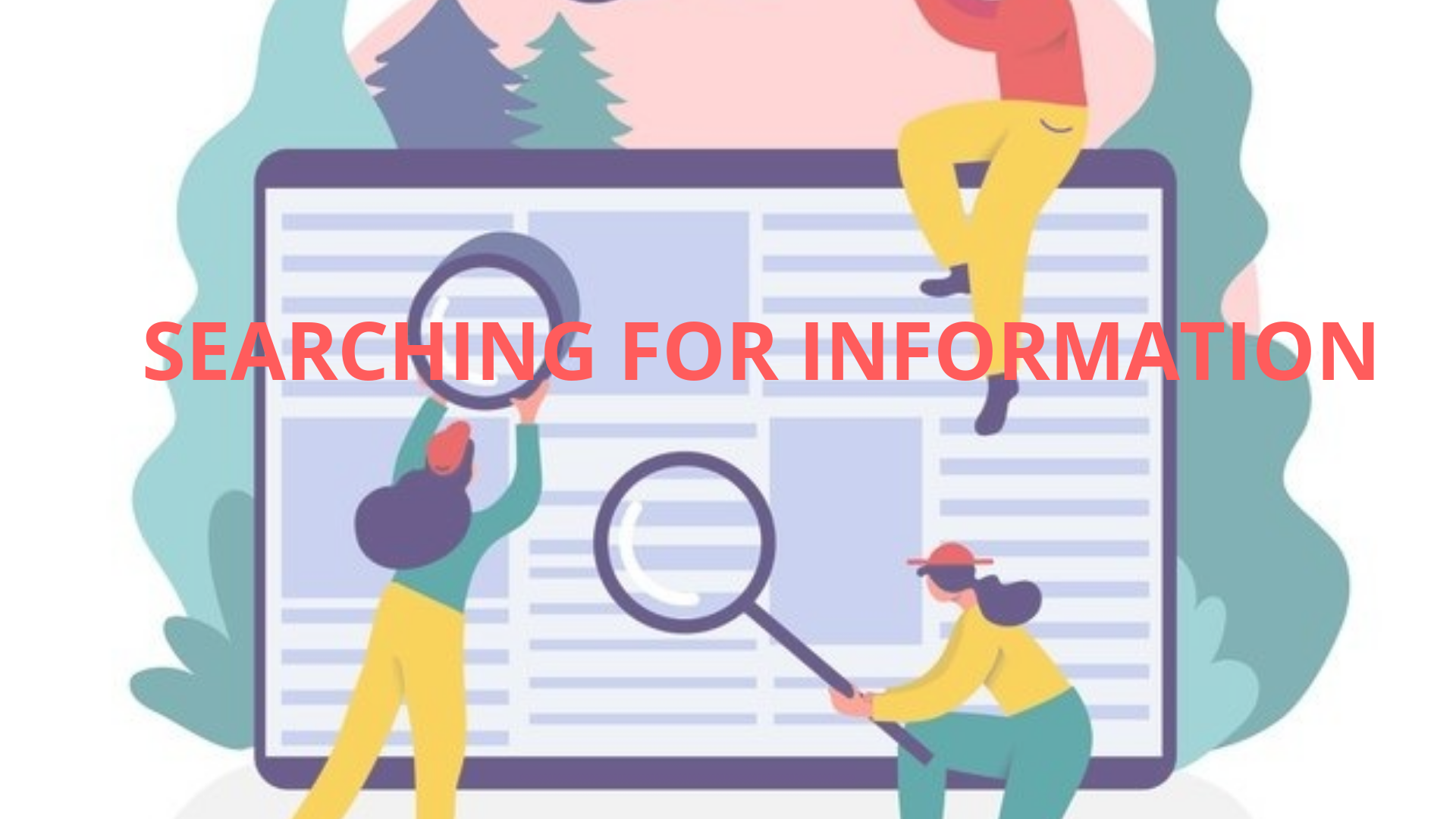 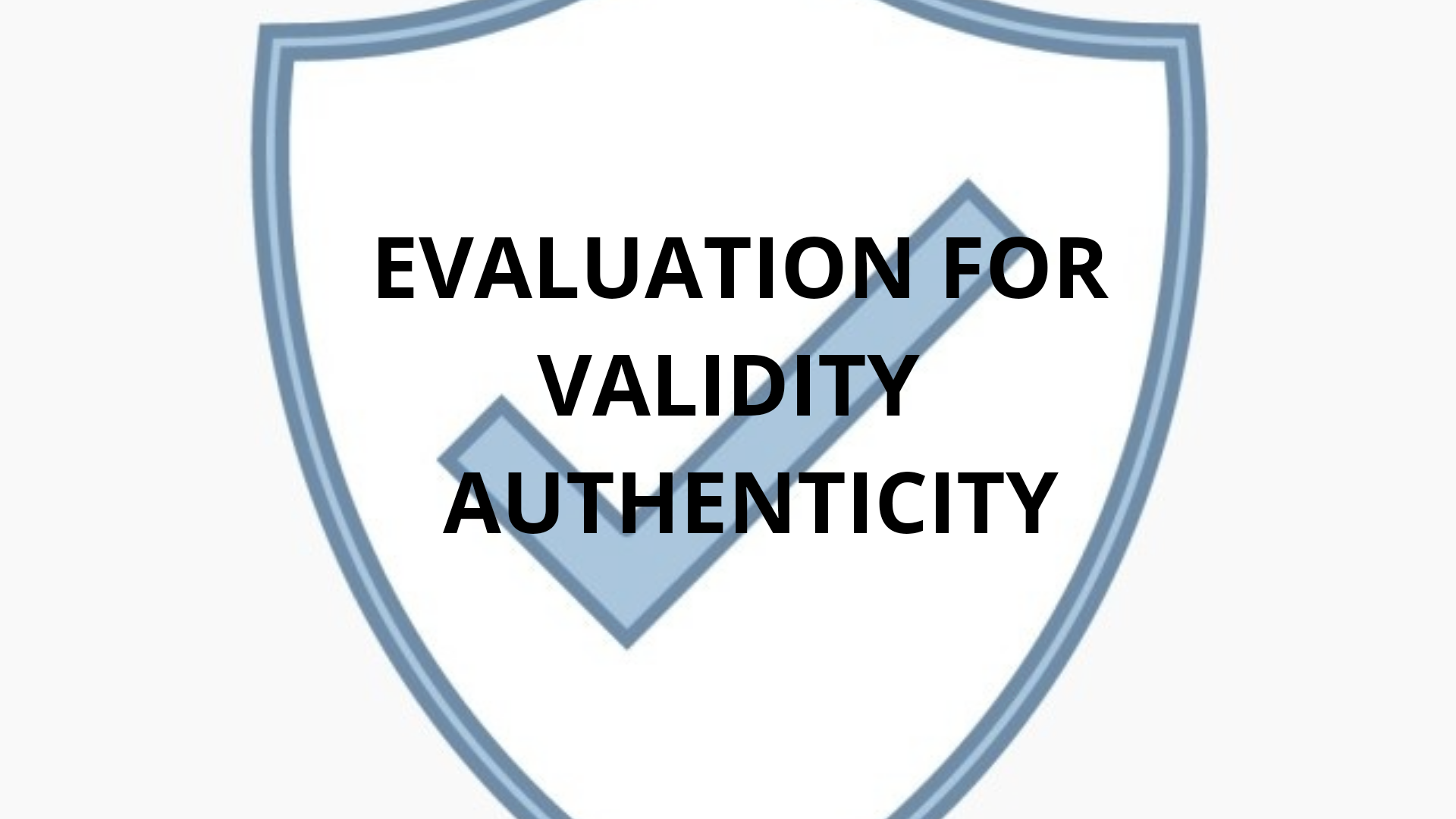 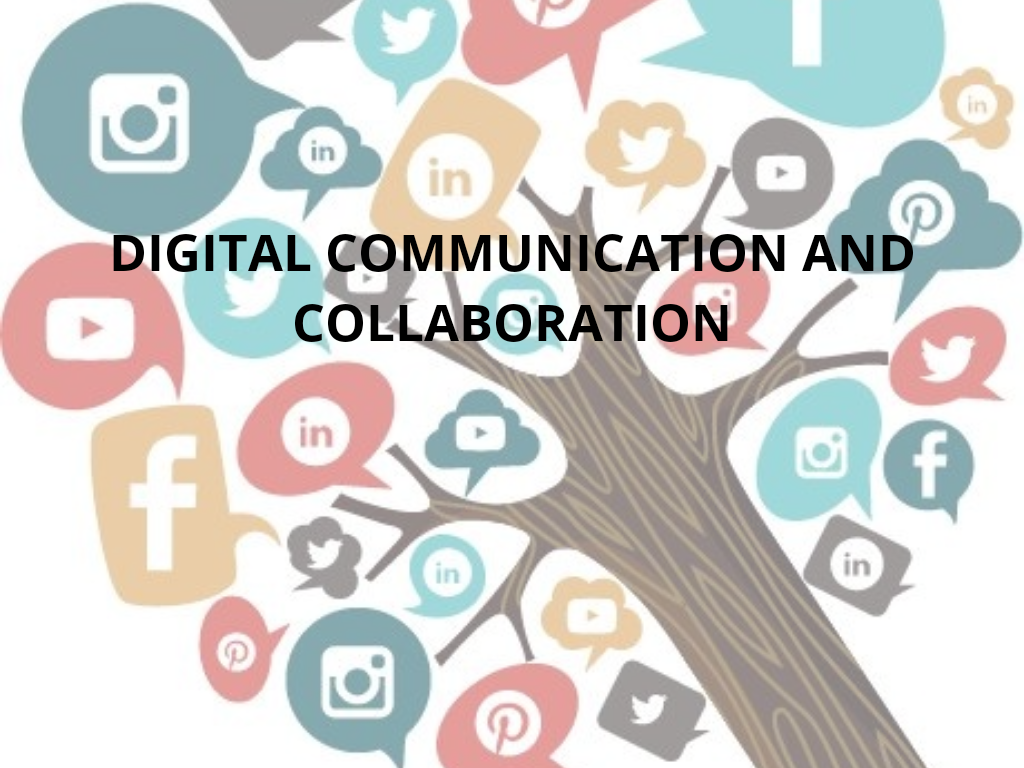 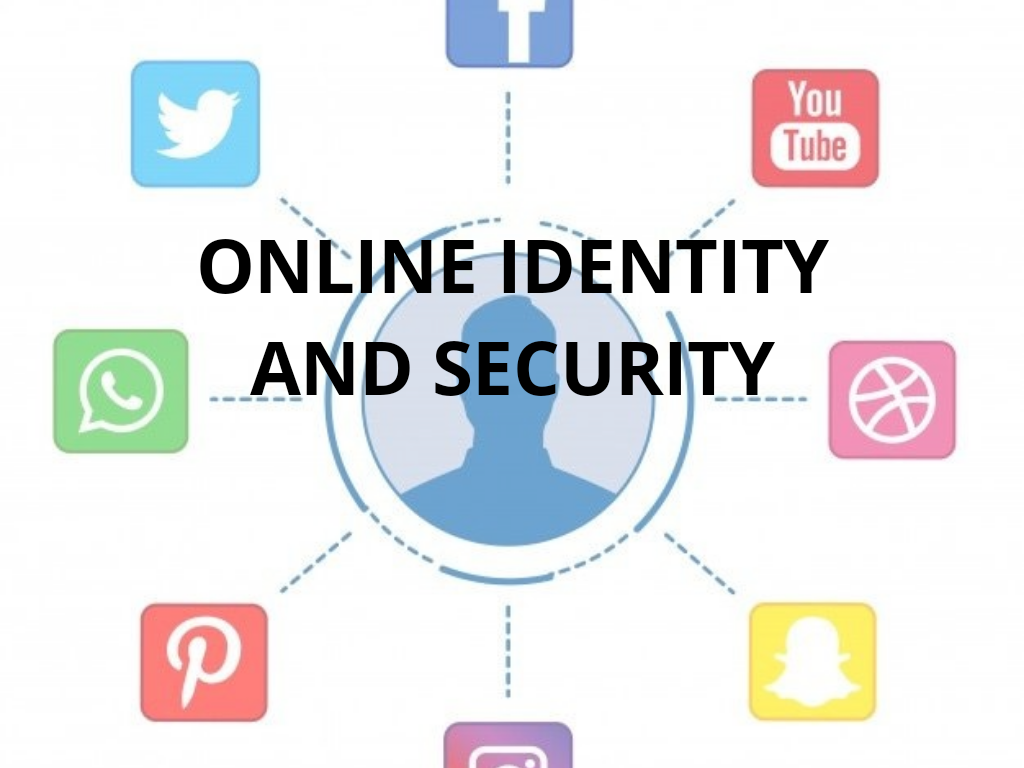